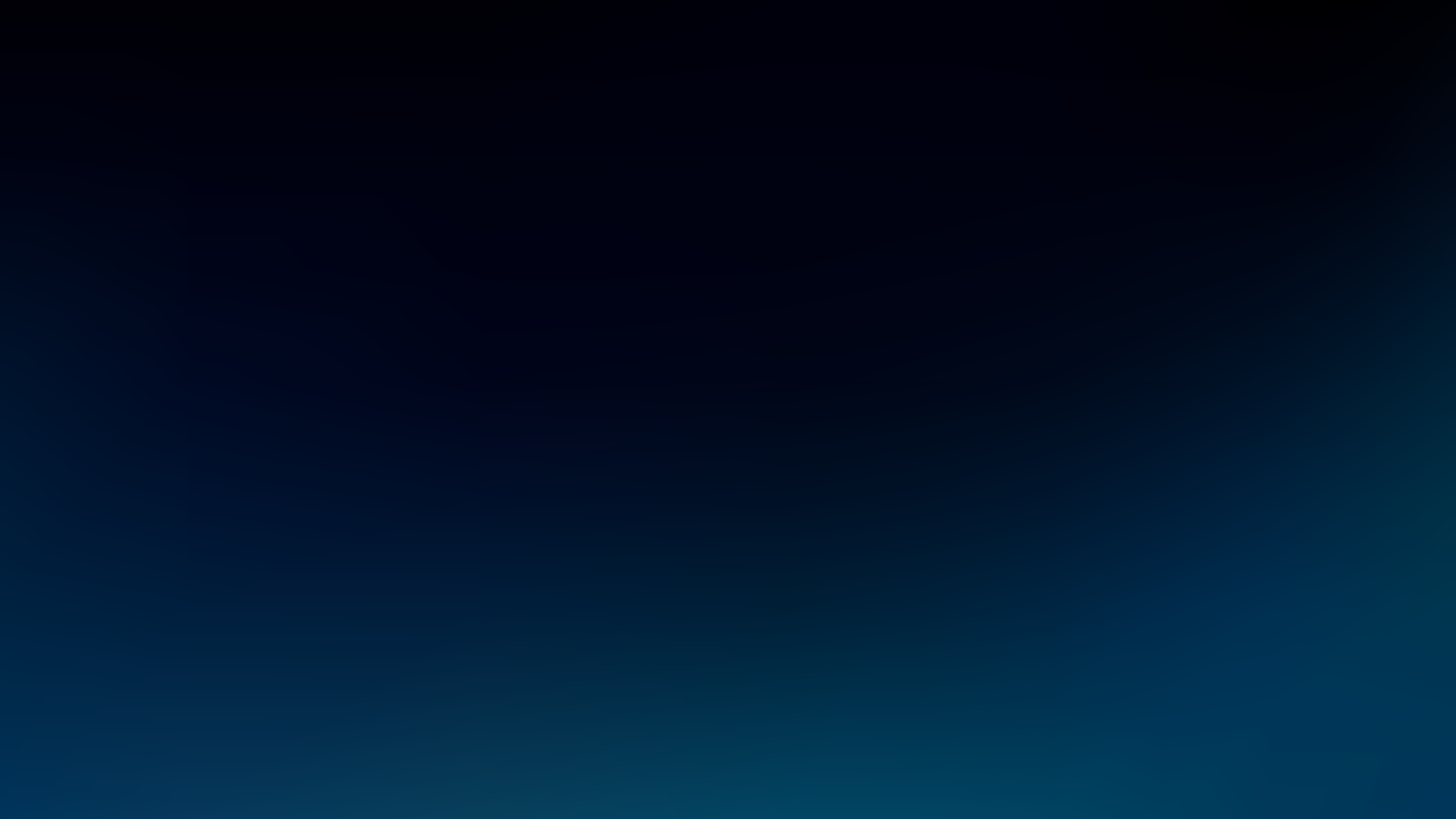 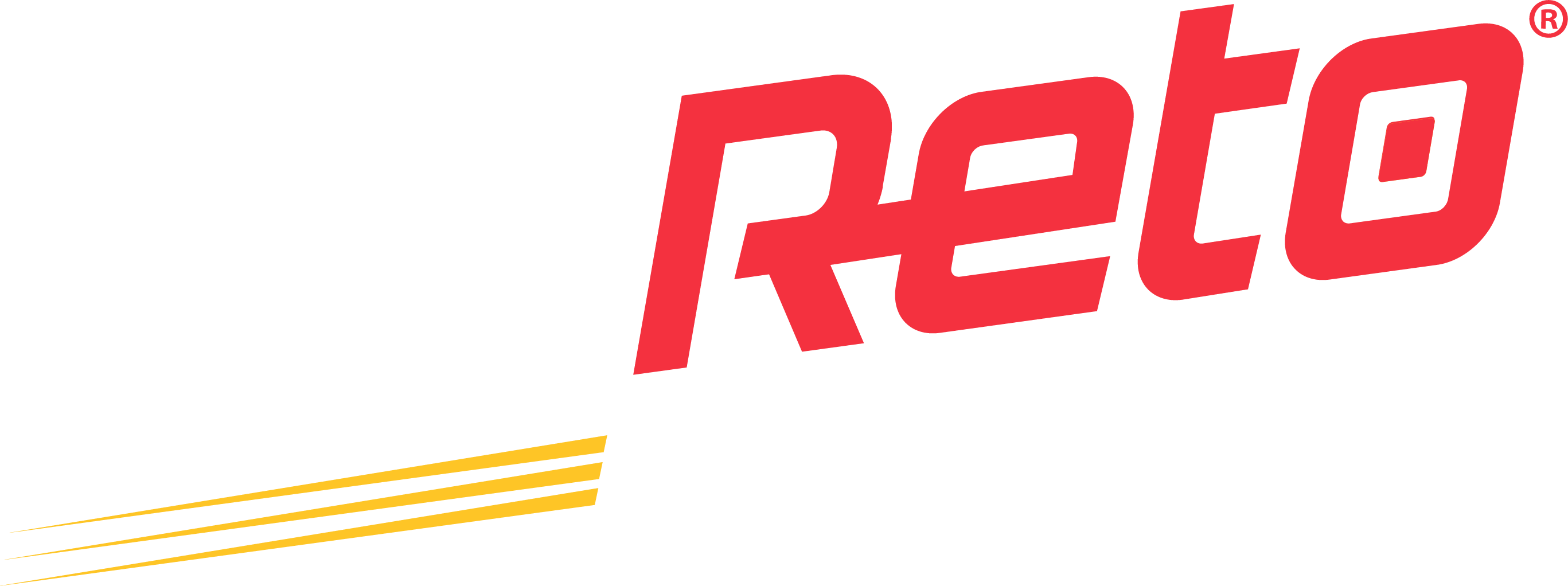 FullReto.co
Grupo Vinnare S.A.S.
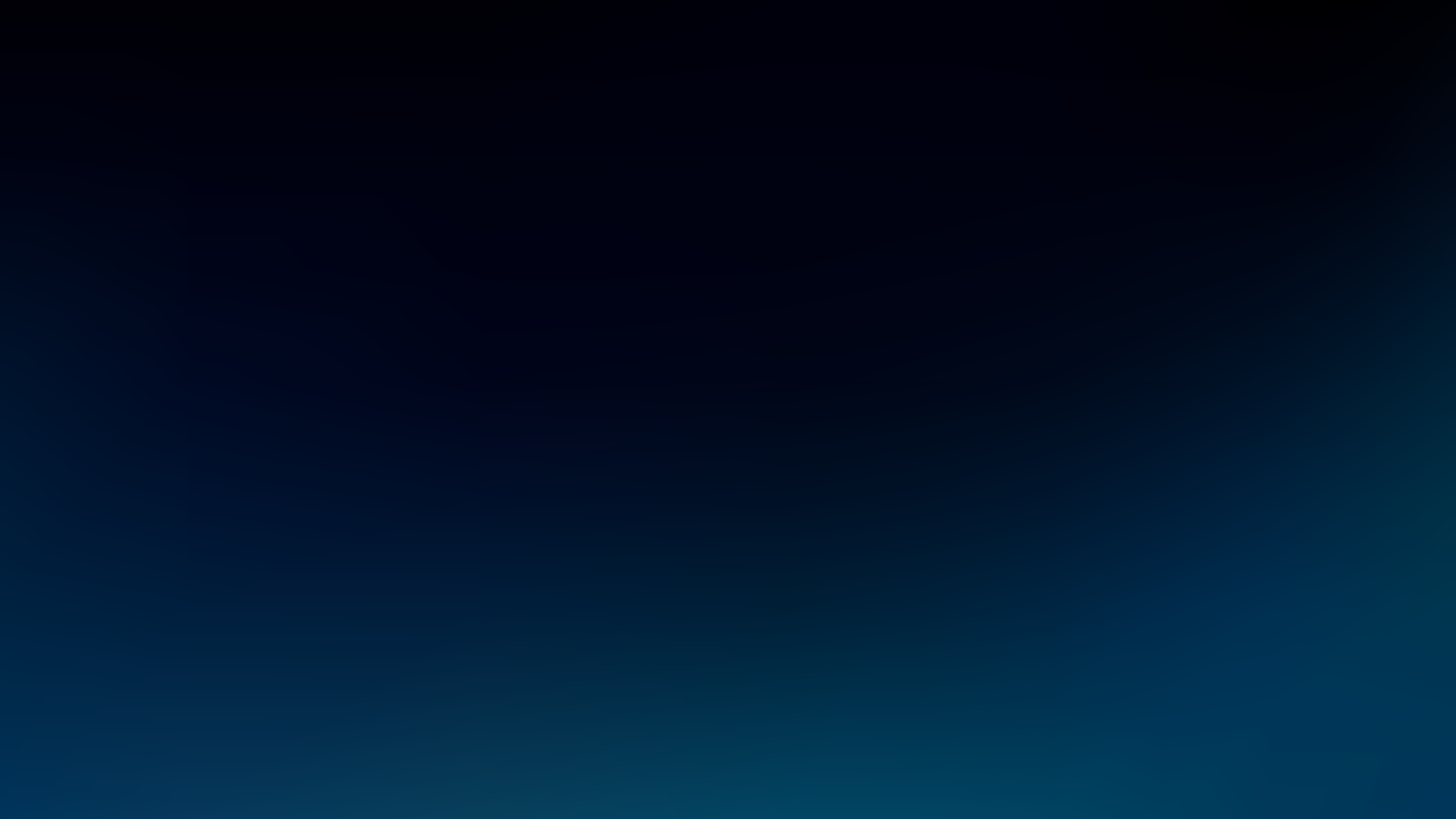 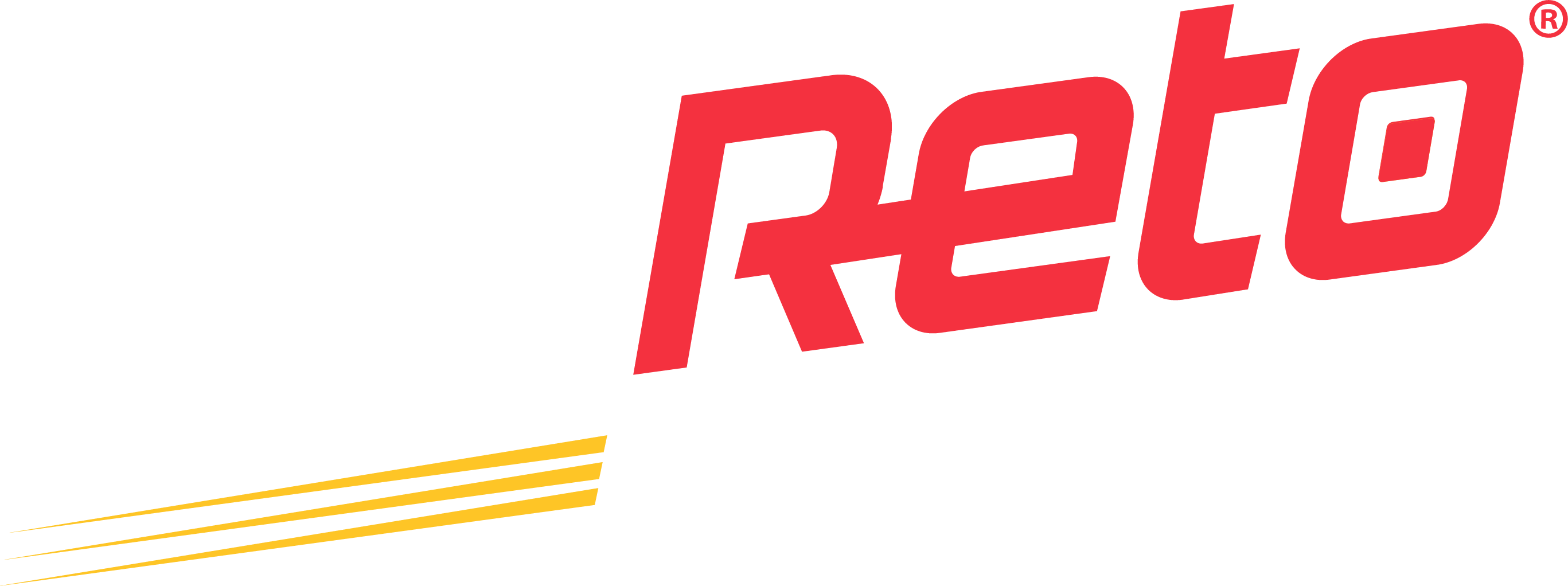 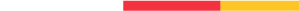 Verificación de Usuarios:
Nacionalidad Venezolana.
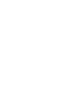 Documentos PEP Y PPT
FullReto.co
2022
FullReto.co
01.
2022
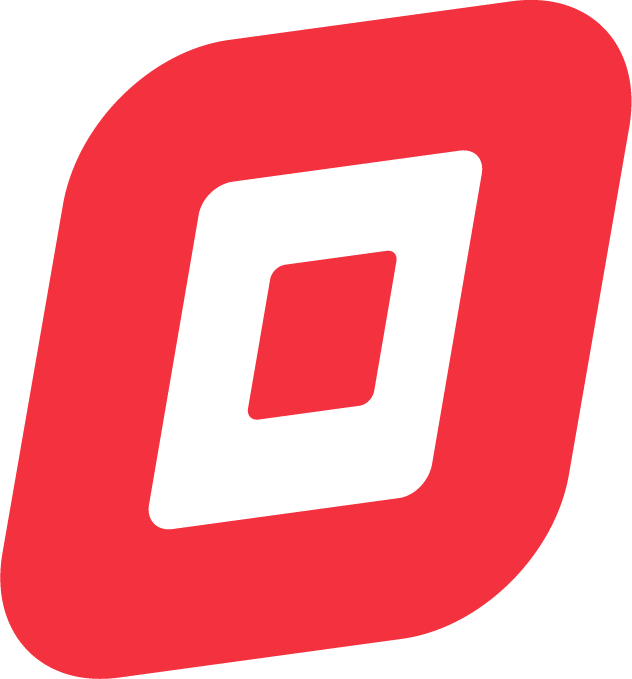 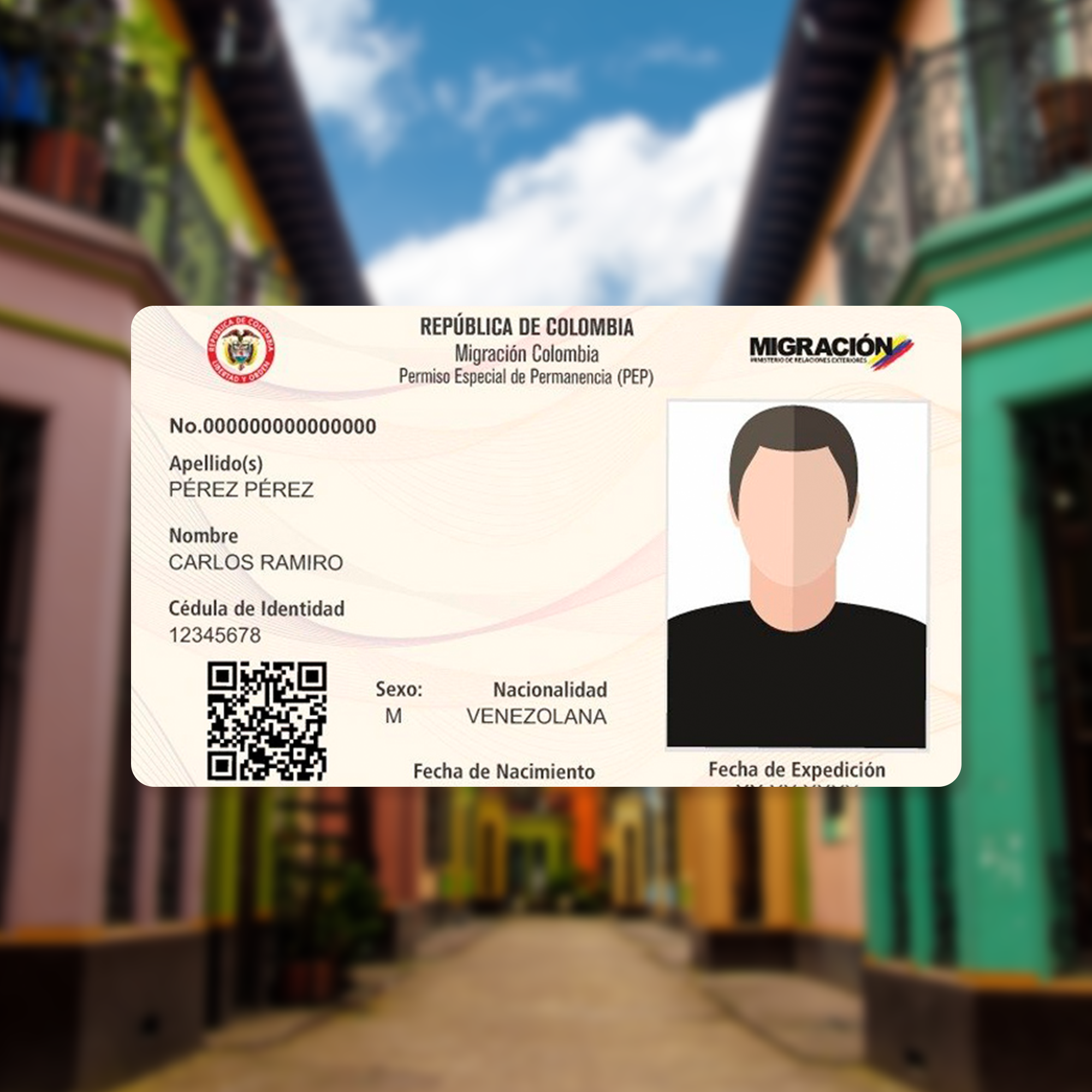 Permiso Especial
De Permanencia (PEP)
Permite permanecer temporalmente en condiciones de regularización migratoria y acceder a la oferta institucional en materia de salud, educación, trabajo, etc.
FullReto.co
02.
2022
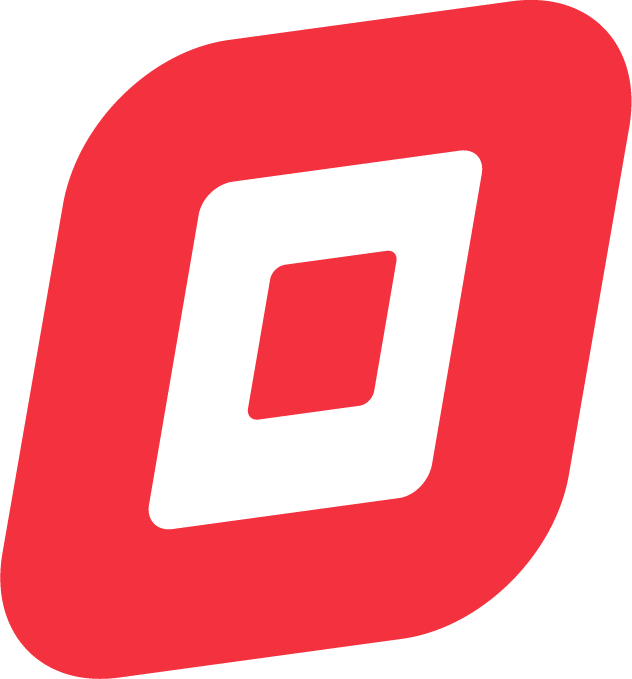 Certificado del estado del PEP

La solicitud de este documento la puedes realizar a través del siguiente link:

apps.migracioncolombia.gov.co/consultarVEN/
Para acceder de forma manual
Vé a la página de Migración
Migracioncolombia.gov.co
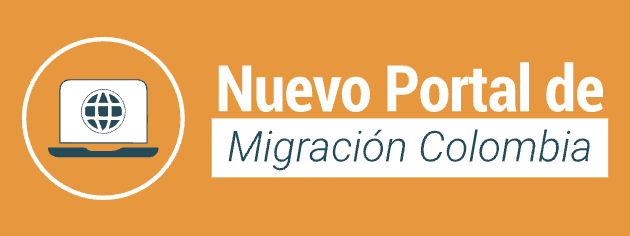 Haz clic en el botón de nuevo
Portal migración.
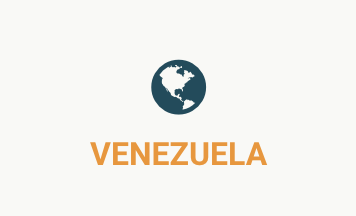 Haz clic en la sección
Venezuela.
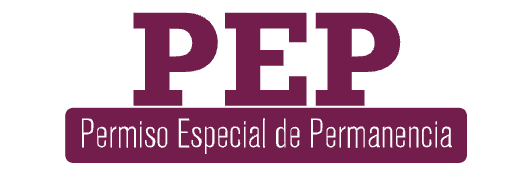 Haz clic en la botón PEP.
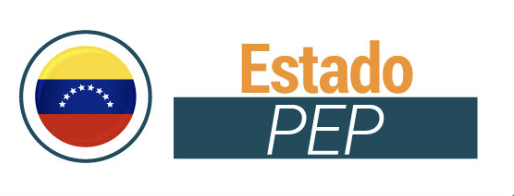 Haz clic en la botón 
Estado PEP.
FullReto.co
03.
2022
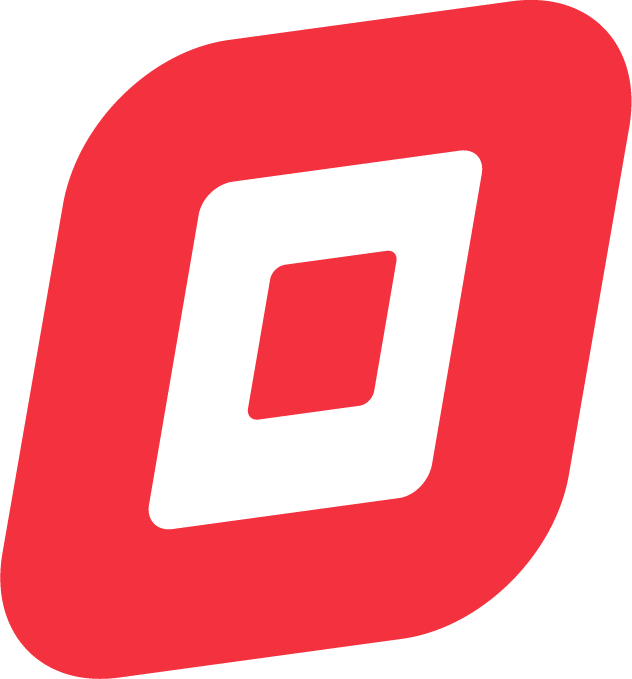 Número del PEP
Formulario PEP
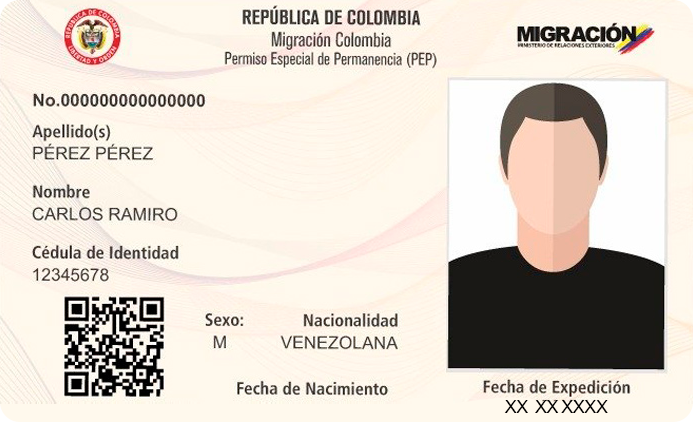 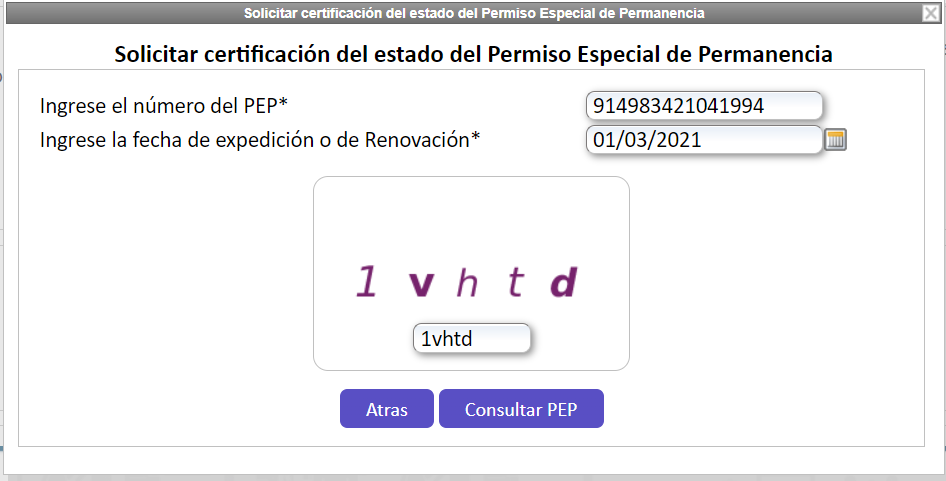 Fecha de Expedición
Una vez en la página, al hacer clic en ”Solicitar Certificado” tendrás que llenar el formulario, iniciando con el Número del PEP y la fecha de expedición o renovación.

* No olvides el Captcha antes de hacer clic en ”Consultar PEP” *
FullReto.co
04.
2022
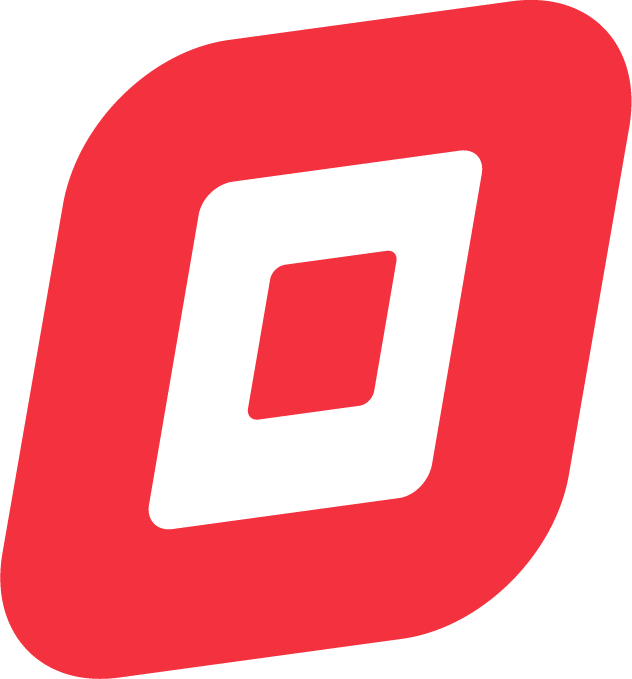 Formulario PEP
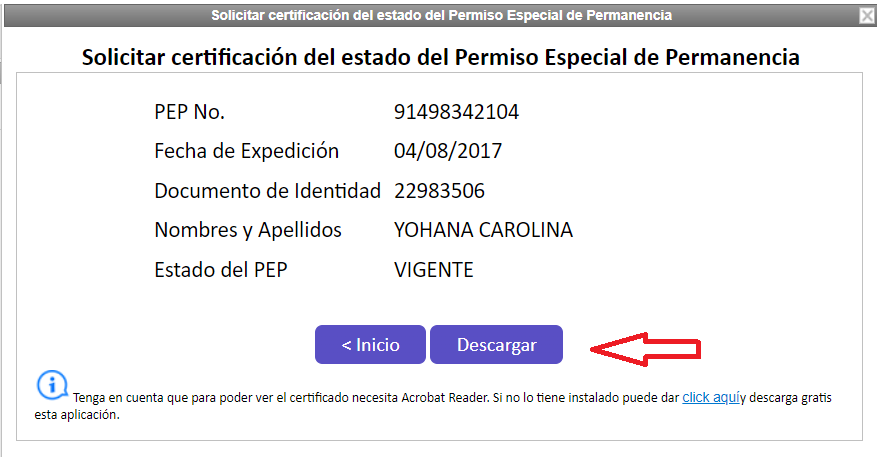 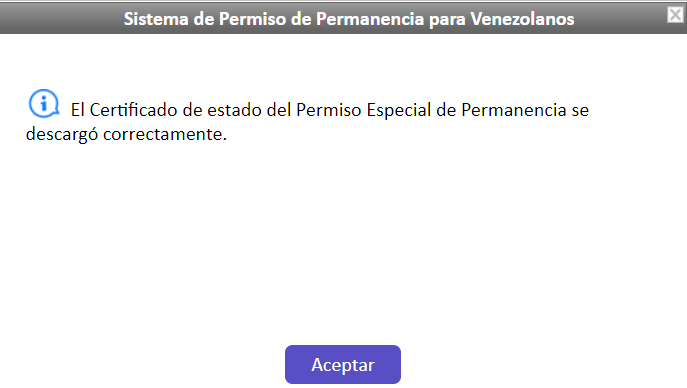 Botón de descarga
Si la información es correcta (incluyendo el Captcha) podrás ver la información del PEP ingresado. Recuerda que podrás descargar este documento para subirlo a nuestra plataforma.
FullReto.co
05.
2022
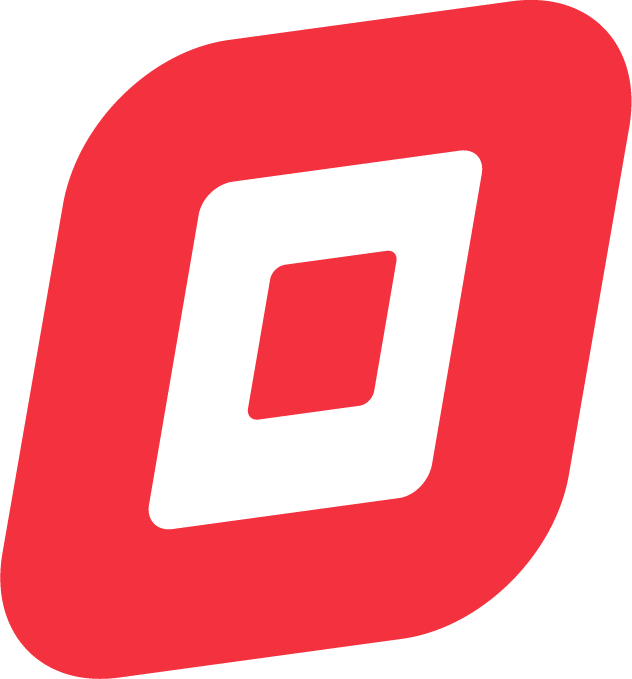 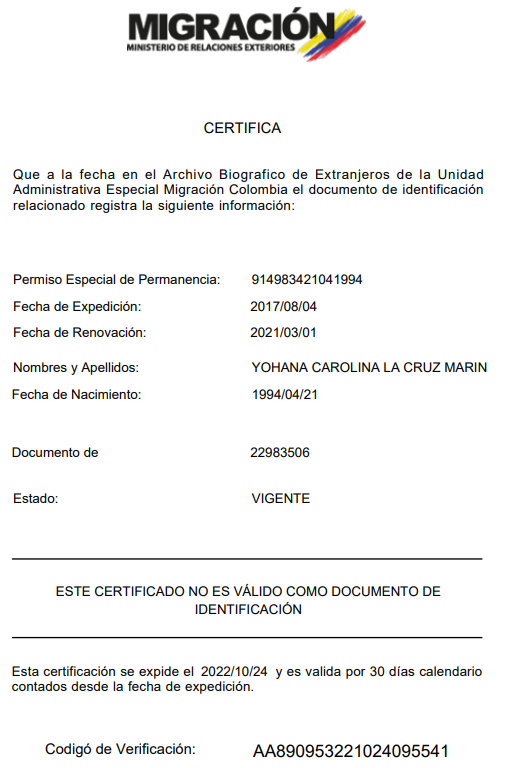 Se observa dentro del certificado (PDF):

1.  Número del PEP.
2.  Fecha de expedición.
3.  Fecha de renovación.
4.  Nombres y apellidos.
5.  Fecha de nacimiento.
6.  Número del documento original.
FullReto.co
06.
2022
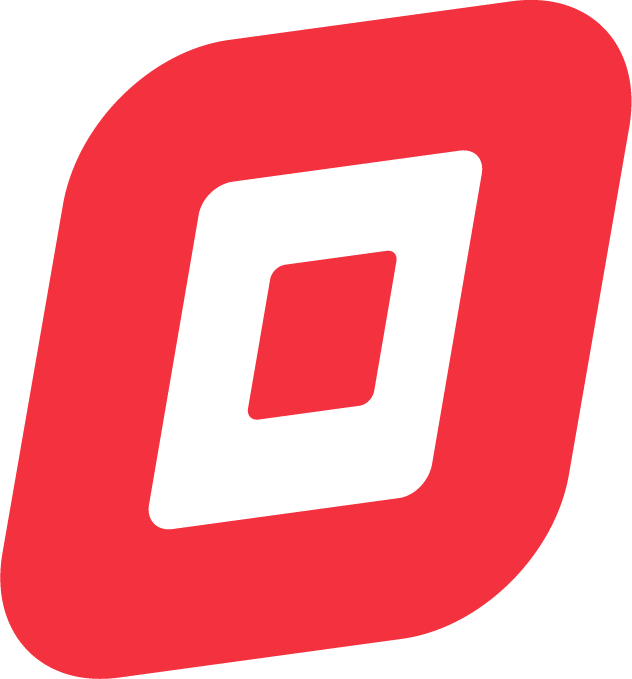 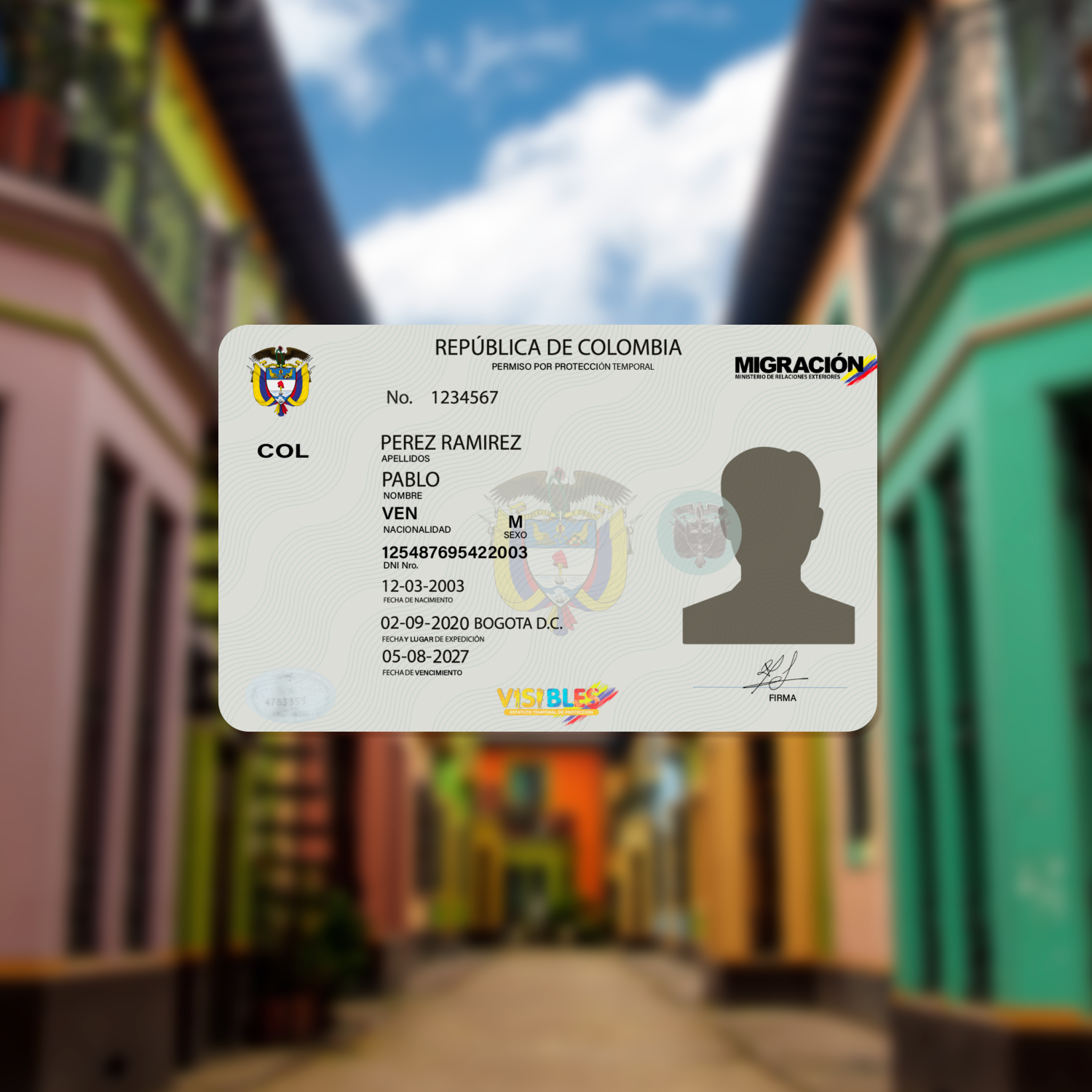 Permiso por Protección Temporal (PPT)
Permite y autoriza permanecer en Colombia y ejercer durante la vigencia de este documento, cualquier actividad u ocupación legal en el país.
FullReto.co
07.
2022
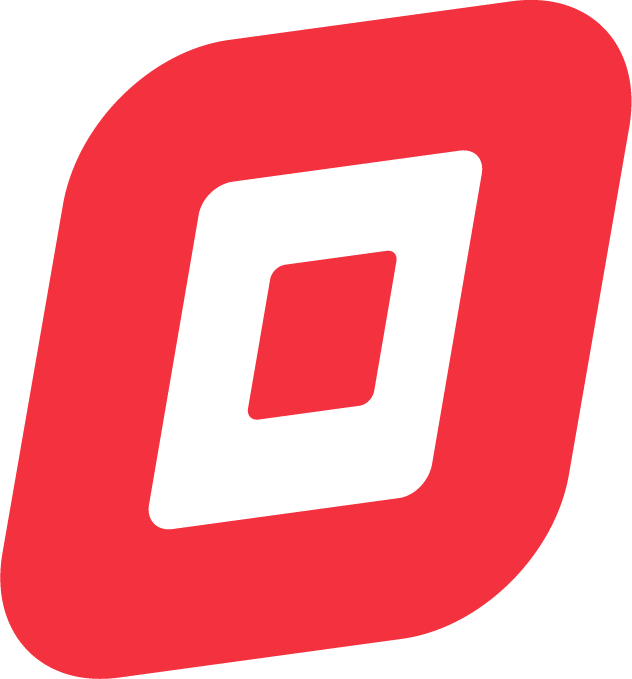 Constancia del PPT

La solicitud de este documento la puedes realizar a través del siguiente link:

https://www.migracioncolombia.gov.co/estadoppt
Para acceder de forma manual
Vé a la página de Migración
Migracioncolombia.gov.co
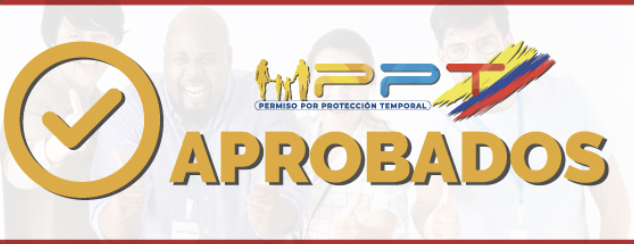 Haz clic en el botón de
PPT Aprobados
FullReto.co
08.
2022
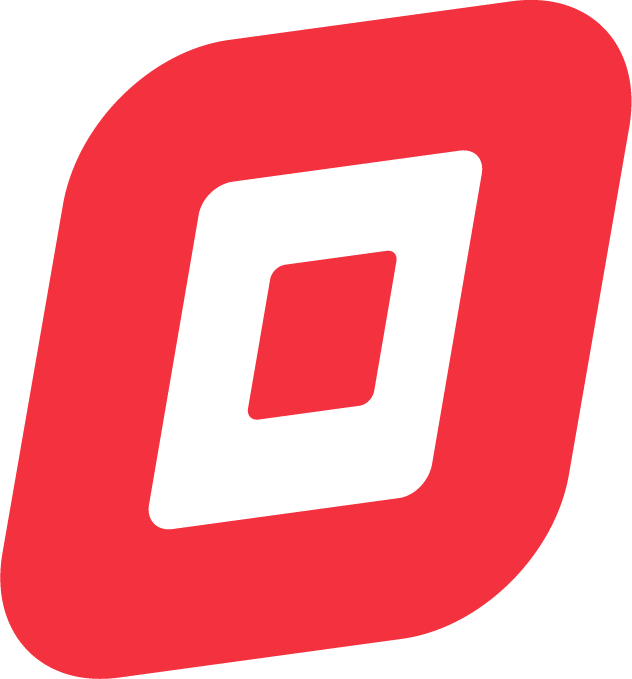 Número RUMV
Buscador PPT
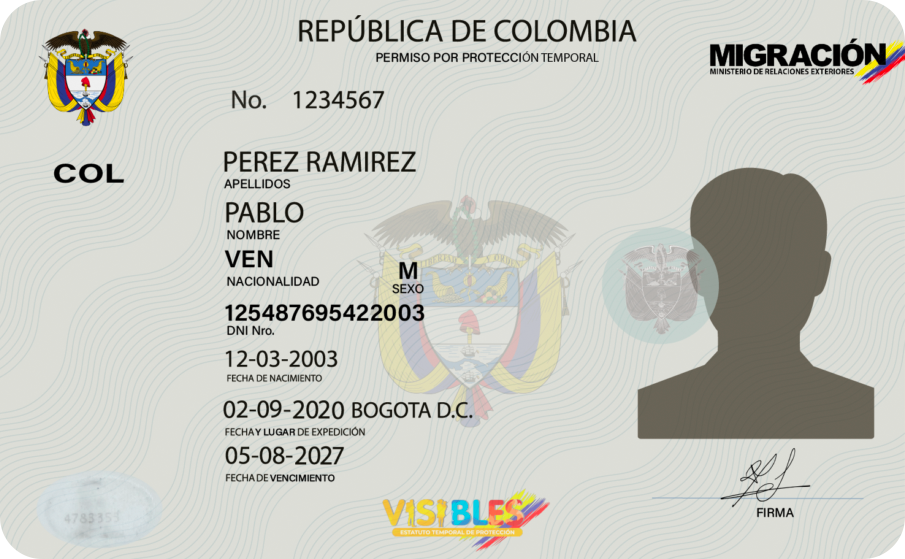 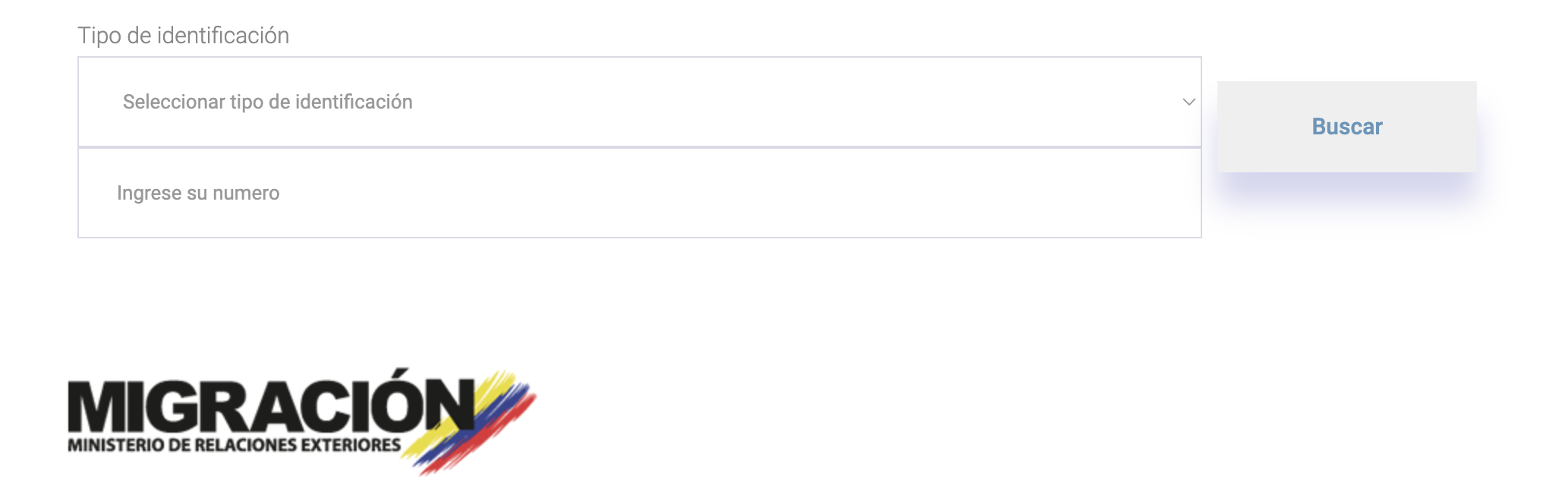 Despliega el submenú y aparecerán las opciones.
Una vez en la página, selecciona el Nº RUMV como tipo de documento, ingresa el número correspondiente al documento PPT y da clic en ”Buscar”.
FullReto.co
09.
2022
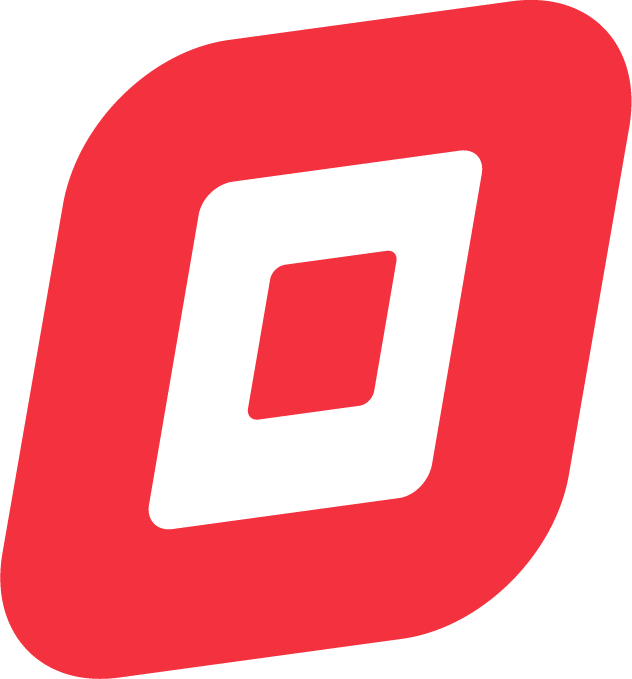 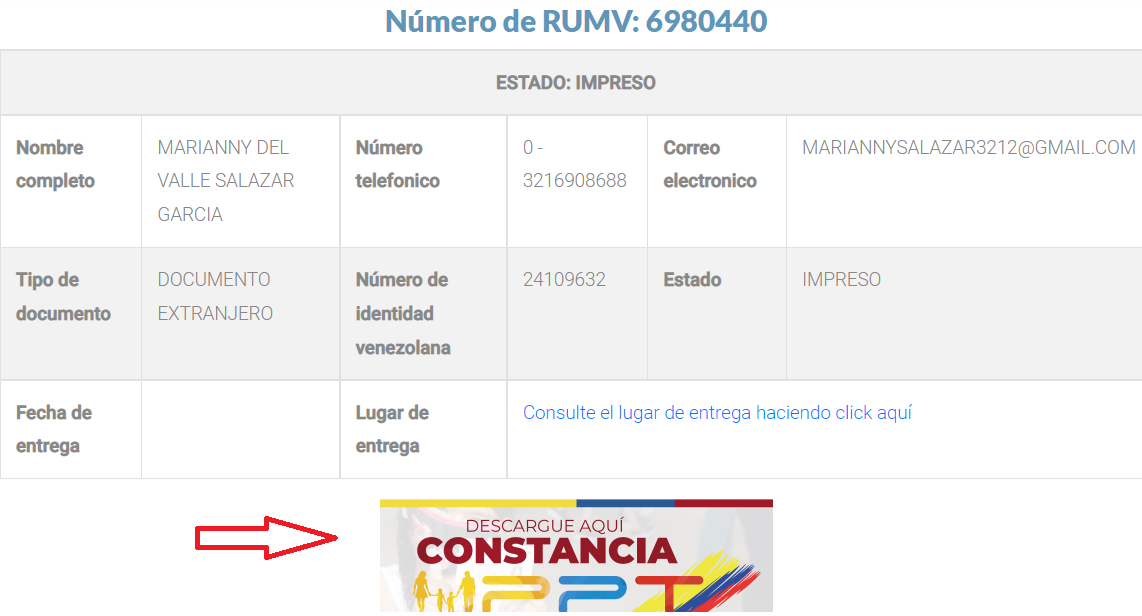 Botón de descarga
Observamos en la página: Nombres Completos, número de teléfono, correo electrónico, tipo y número de documento original del la persona.

* También cuenta con la opción de descargar la constancia *
FullReto.co
10.
2022
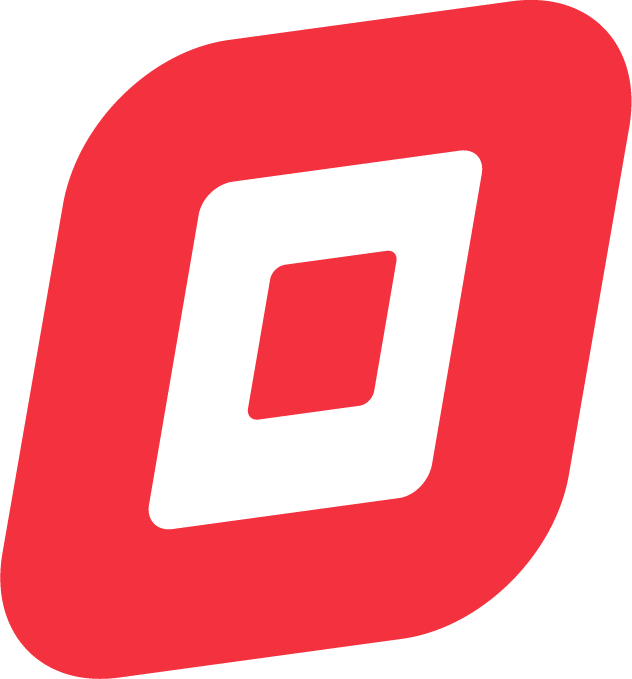 Número RUMV
Validación PRE-Descarga
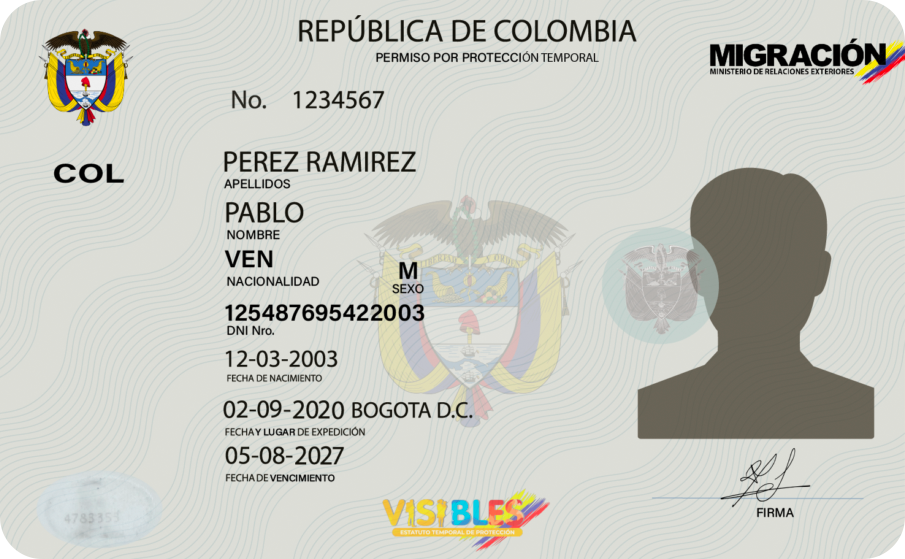 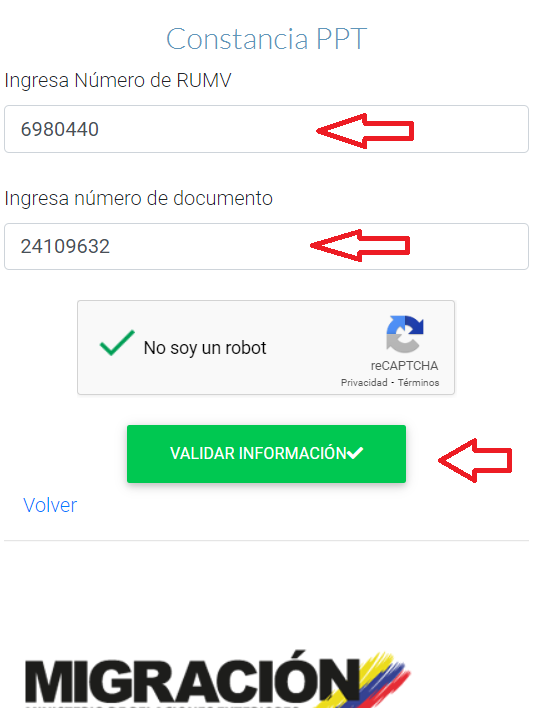 Número de Documento
Ten en cuenta que para descargar se hará una última validación con el RUMV y el Número de Documento (DNI Nro.). Una vez esté validada la información se generará un botón de descarga.

* También habrá un reCaptcha.*
FullReto.co
11.
2022
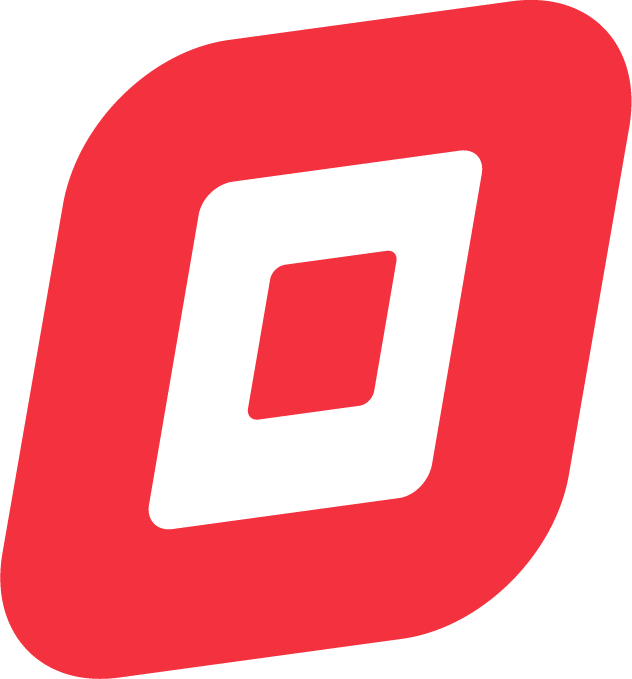 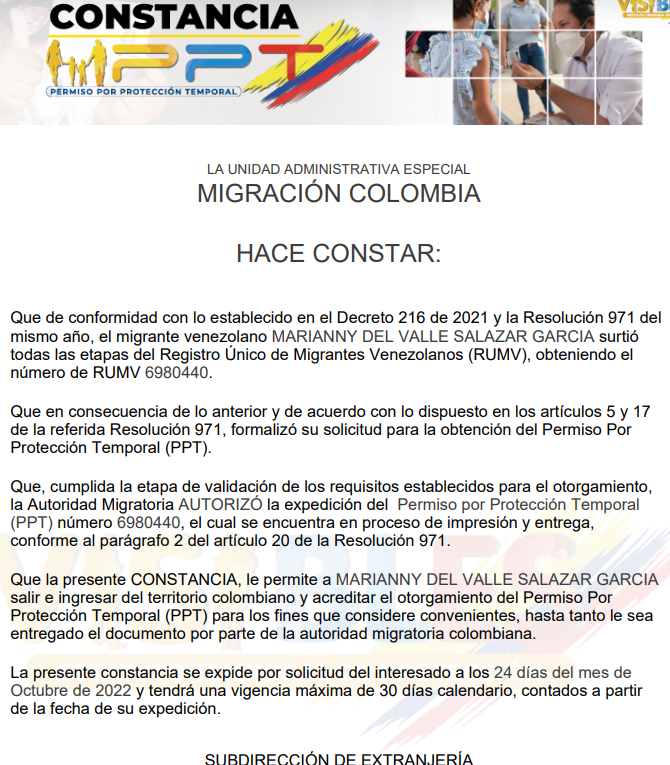 En el Permiso por Protección Temporal validamos nombres, número de documento original de la persona y fecha de nacimiento.

De igual forma se sugiere solicitar imagen del documento de identificación o cédula original Venezolana.
SUBDIRECCIÓN DE EXTRANJERÍA
FullReto.co
12.
2022
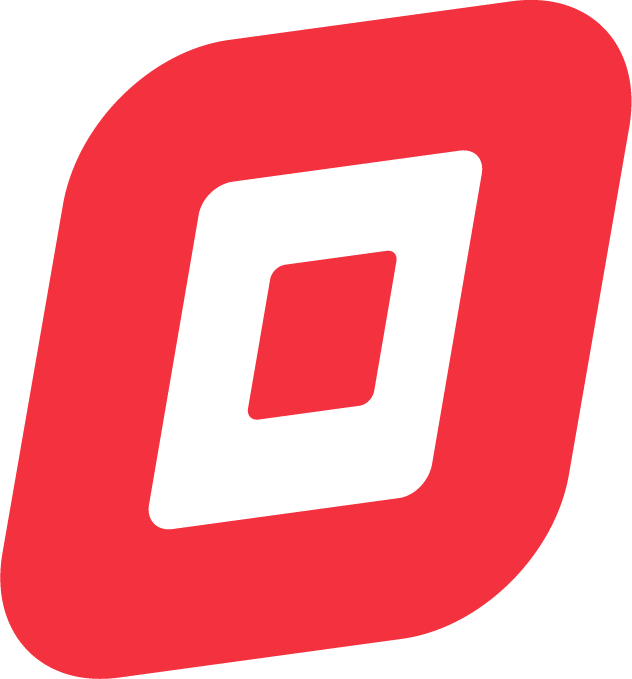 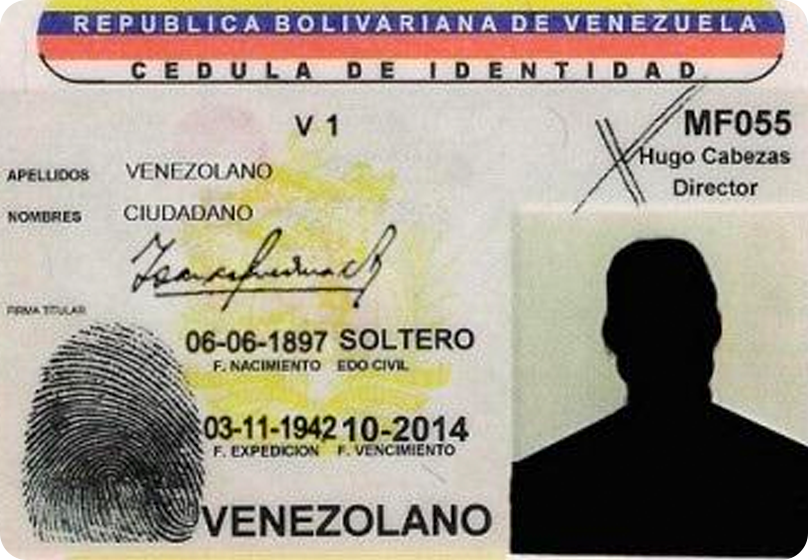 Número de serie de la cédula de identidad.
Número de la Oficina expedidora.
Firma y nombre del director(a) del SAIME.
Nombres Completos.
Apellidos y Nombres, en ese orden.
Firma Digitalizada.
Estado Civil.
Fecha de Nacimiento.
Impresión de la huella dactilar
Pulgar derecho.
Fotografía digital del titular.
51 X 51 mm
Fecha de Expedición  / Fecha de Vencimiento.
Nacionalidad del Titular.
FullReto.co
13.
2022
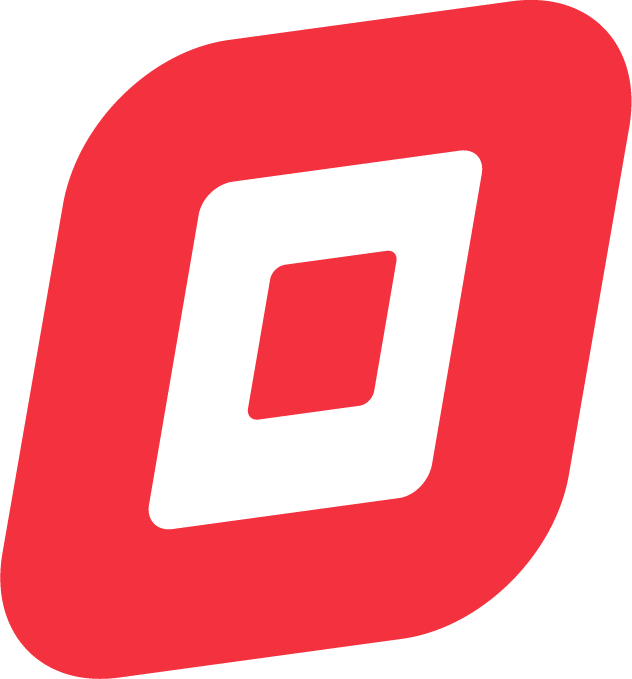 Formulario Procuraduría
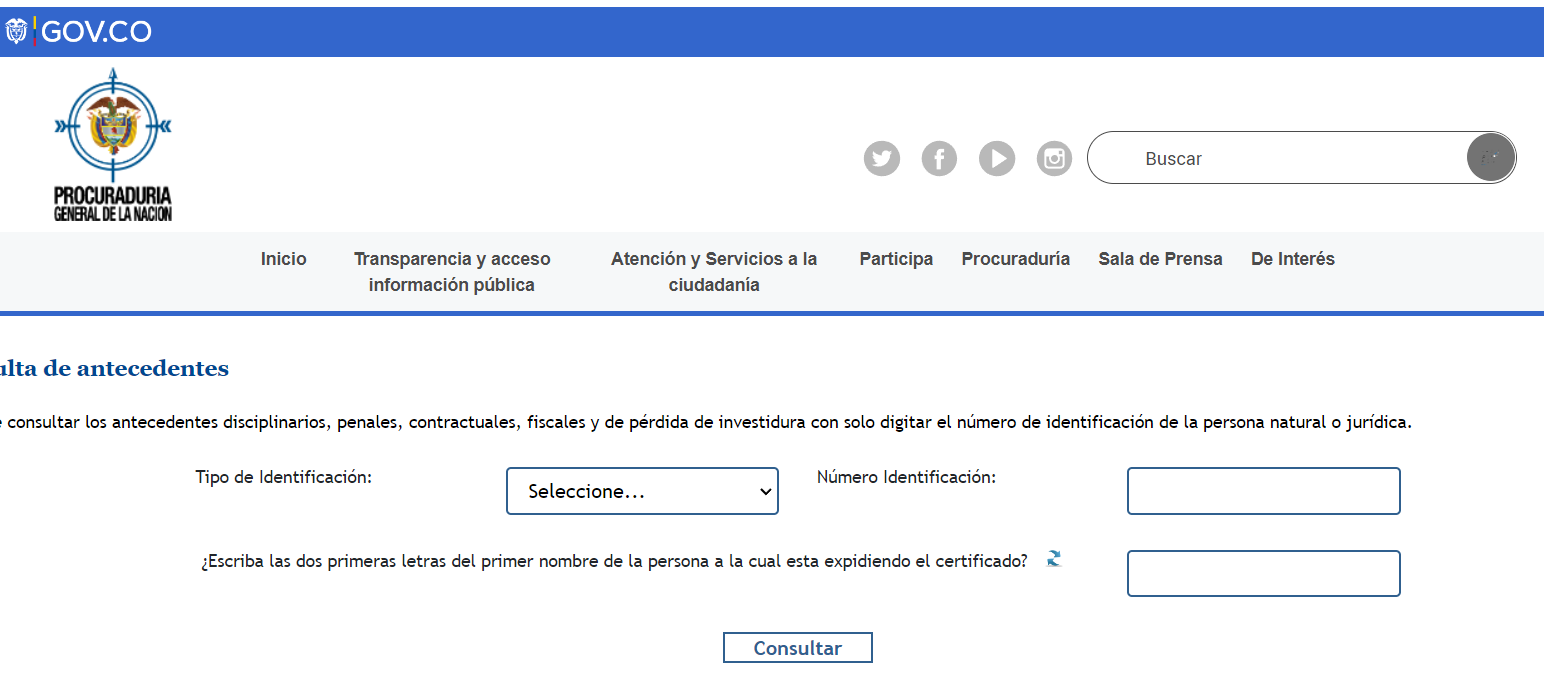 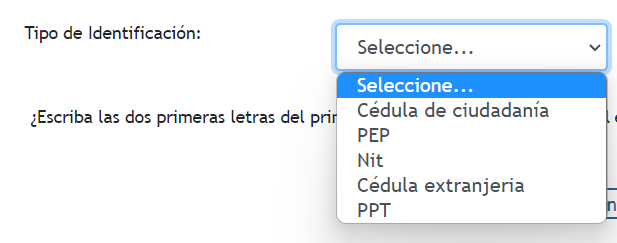 De igual forma podemos validar los antecedentes en la página de la procuraduría general de la nación.

* Podrás ingresar el número del PEP o PPT *
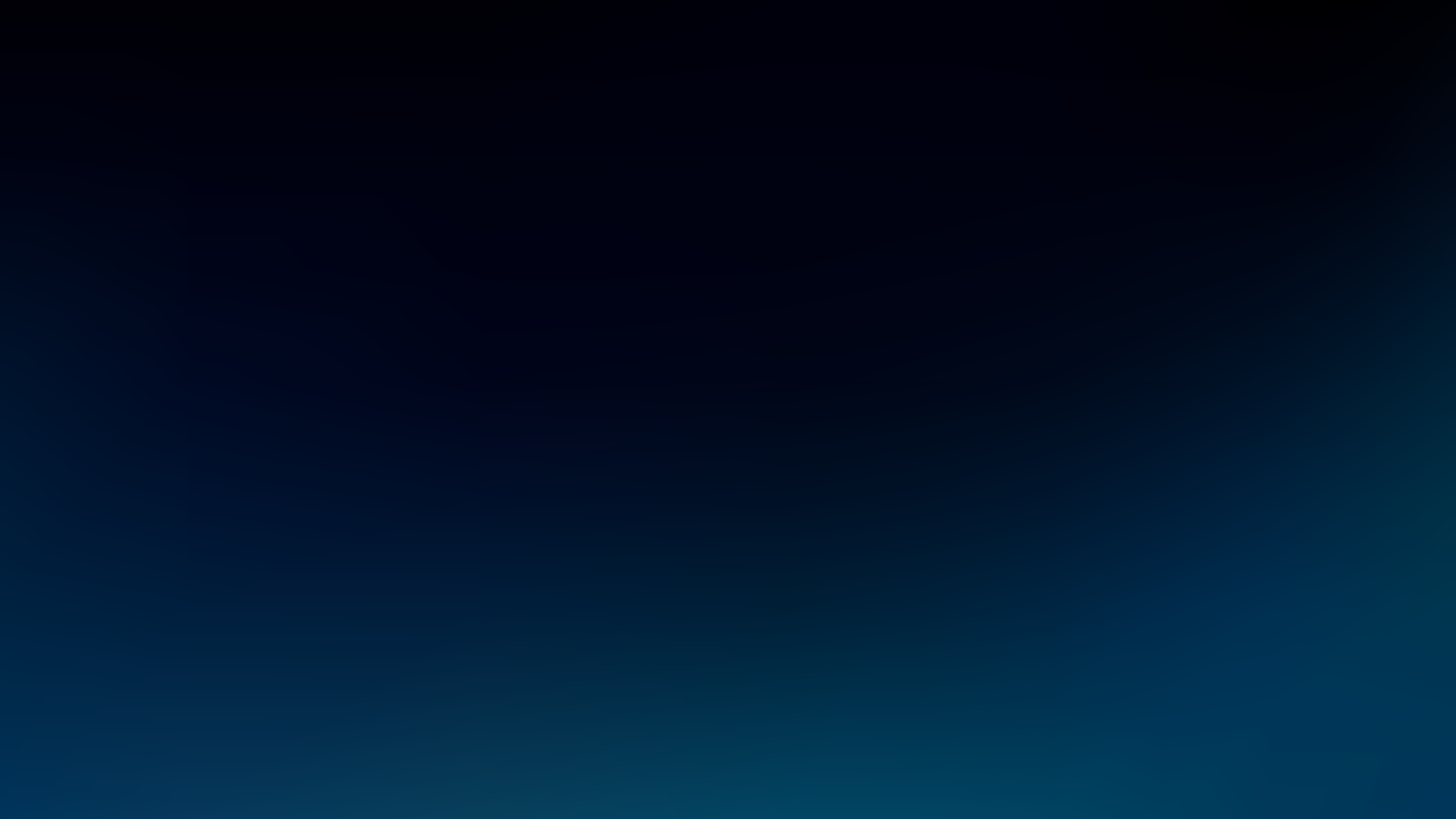 ¡Muchas Gracias!
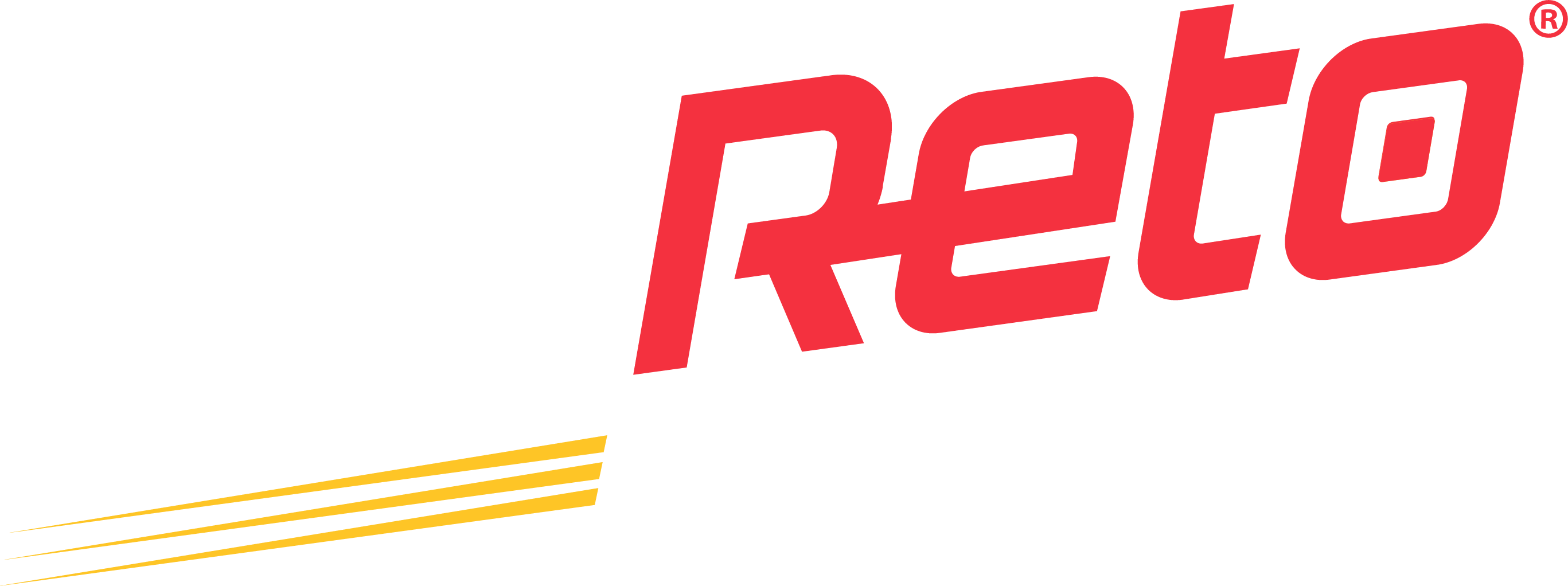 FullReto.co
Grupo Vinnare S.A.S.